Муниципальное общеобразовательное учреждение
«Першинская средняя общеобразовательная школа»
Классный час: «Герои российского спорта»
Подготовила С.В. Сахарова


с. Першино
2011год
Давайте ответим?
М. М. Ботвинник
Ю. П. Власов
В. А. Третьяк
Л.П. Скобликова
Г. Кулакова
А.В. Карелин
шахматист
штангист
хоккеист
конькобежец
лыжница
борьба  греко – 
римская
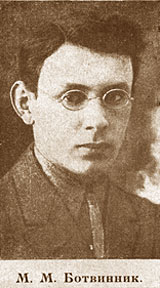 Михаил Моисеевич Ботвинник
Михаил Моисеевич  родился 17 августа 1911 года в дачном посёлке Куоккала в семье зубного техника Моисея Гиршовича Ботвинника и зубного врача Шифры Самойловны Рабинович[2].
В сентябре 1923 года в возрасте 12 лет знакомится с шахматами и в это же время года принимает участие в школьном турнире (157-я школа)[3]. В дальнейшем начинает заниматься по книгам, среди них «Шахматный листок» М. Чигориназа 1876—1877 годы. Позже приобретает учебники дебютов Н. Грекова и В. Ненарокова]. Во время гастролей Э Ласкера в Ленинграде записывает его сыгранные партии со своими комментариями. Весной следующего года добивается своей первой турнирной победы на чемпионате школы. После этого посещает городское шахматное собрание и становится его членом, для этого добавляет себе возраст[5].
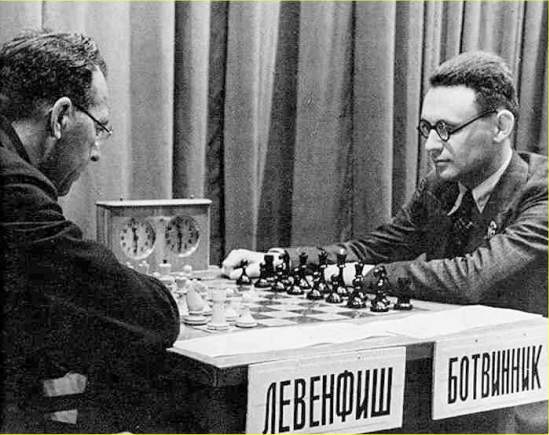 Юрий Петрович Власов
Юрий Власов родился 5 декабря 1935 года в городе Макеевка Донецкой области. Отец Юрия — Петр Парфенович был разведчиком, дипломатом, журналистом и специалистом по Китаю. Мать — Мария Даниловна была заведующей библиотекой.
В 1953 году Юрий окончил с отличием Саратовское суворовское училище, в 1959 году Военно-воздушную инженерную академию имени Н. Е. Жуковского в Москве. После окончания академии ему было присвоено звание старшего лейтенанта по специальности «Инженер по авиационной радиосвязи».
С 1960 по 1968 годы Власов был инспектором по спорту ЦСКА. В 1968 году в звании капитана был уволен по собственному желанию.
Спортивная карьера
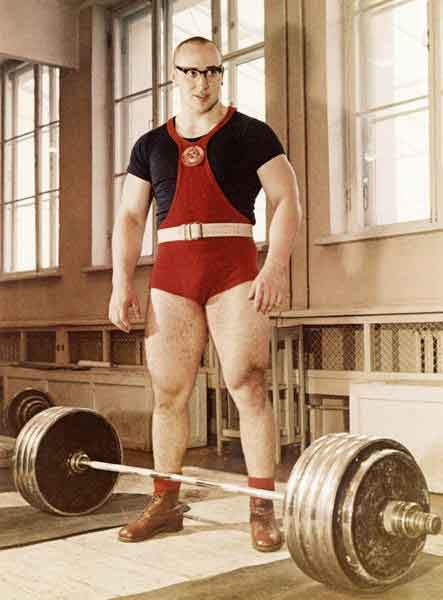 Впервые рекордсменом СССР Юрий Власов стал весной 1957 года, с результатами: рывок — 145,5 кг, толчок — 183,0 кг. Первого успеха на чемпионатах СССР Юрий достиг в 1958 году, заняв при этом 3-е место с общим результатом 470 кг. В 1959 году ему удалось захватить лидерство в тяжелом весе, и он не проигрывал до Олимпийских игр 1964 года
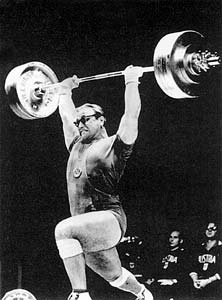 В. А. Третьяк
Владислав Третьяк родился 25 апреля 1955 года в селе Орудьево Московской области. В 11 лет начал заниматься хоккеем в ДЮСШ ЦСКА. Вначале играл на позиции нападающего, но формы на него, как правило, не хватало, а вратаря у команды не было, поэтому он попросил поставить его в ворота. В конце 60-х тренер ЦСКА Тарасов начал давать Третьяку тренироваться вместе с главной командой ЦСКА. Вместе с ЦСКА Третьяк 13 раз выиграл чемпионат СССР (1970—1973, 1975, 1977—1984) и выиграл Кубок Европы (1970-1974, 1976, 1978-1984).
За сборную СССР Третьяк начал выступать в 1970 году. Вместе со сборной Владислав 10 раз выиграл чемпионат мира (1970, 1971, 1973—1975, 1978, 1979, 1981—1983), трижды стал олимпийским чемпионом (1972, 1976, 1984), выиграл кубок Канады-1981 и кубок вызова-1979 (турнир, который организовала НХЛ вместо своего матча всех звезд. 
В 2000 году вошел в Президентский Александрович является президентом Федерации хоккея России.
Л.П. Скобликова
Скобликова Лидия Павловна (род. в 1939) - шестикратная олимпийская чемпионка мира по скоростному бегу на коньках: 1960 г. - на дистанциях 1500 и 3000 м, 1964 г. - на 500,1000,1500 и 3000 м. Первая в мире представительница женского спорта, установившая на Олимпийских играх мировой рекорд: 1960 г. - прошла дистанцию 1500 м за 2 минуты 25,2 секунды. Стала абсолютной чемпионкой мира в классическом многоборье в 1963 и 1964 гг., выиграв при этом все четыре дистанции. Неоднократно устанавливала мировые рекорды. Основала благотворительный "Фонд им. Лидии Скобликовой", имеет ученую степень кандидата исторических наук.
Родилась 8 марта 1939 г. в городе Златоусте (на Урале) в большой семье. Ее родители были рабочими и воспитывали пятерых детей. С детства Лида любила подвижные игры, увлекалась волейболом и баскетболом.
В златоустовской спортивной школе она начала заниматься лыжами, затем конькобежным спортом. После поступления в Челябинский педагогический институт продолжила занятия спортом.
В январе 1957 г. Скобликова впервые заняла первое место на чемпионате республике по конькобежному спорту. Это придало ей уверенности в своих силах, и она продолжала одерживать победы, став призером первенства СССР, чемпионкой профсоюзов.
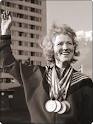 Победы!
На своих первых Олимпийских играх в Скво-Вэлли в 1960 г. Лидия Скобликова в сложнейшей борьбе получила золотую медаль на дистанциях 1500 и 3000 м, установив на первой их них мировой рекорд. После возвращения домой чемпионка вышла замуж за однокурсника - мастера спорта по спортивной ходьбе Александра Полозкова. В 1963 г. на чемпионате мира в Японии Скобликова победила на всех четырех дистанциях, став абсолютной чемпионкой и установив мировой рекорд на дистанции 1000 м - 1 минута 31,8 секунды. А в 1964 г. "уральская молния" смогла снова повторить свой победный марш, добившись лучших результатов на всех четырех дистанциях и звания абсолютной чемпионки Олимпиады.
Будучи тренером, Лидия Павловна Скобликова защитила диссертацию и стала кандидатом исторических наук. В 1983 г. Хуан Антонио Самаранч - президент Международного олимпийского комитета - вручил звезде конькобежного спорта серебряный знак олимпийского ордена "за вклад в популяризацию олимпийских идеалов и выдающиеся достижения в спорте".
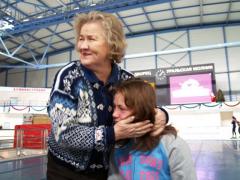 Галина Куликова
Родилась в многодетной семье (2 брата и 7 сестёр). Отец Галины погиб на фронте. В юности работала дояркой в совхозе «Воткинский». Начала серьёзно тренироваться под руководством Петра Наймушина. В 1962 году окончила Ижевское педагогическое училище.
Достижения
Выиграла все возможные золотые медали на Олимпиаде 1972 года в Саппоро(10 км, 5 км и эстафета 3х5 км); 
Олимпийская чемпионка 1976 годав эстафете 3х5 км; 
Вице-чемпионка Олимпийских игр 1968 года(5 км, только падение Кулаковой за 500 метров до финиша позволило шведке Тойни Густафссон опередить советскую лыжницу) и 1980 года(эстафета 4х5 км); 
Бронзовый призёр Олимпийских игр 1968 года (эстафета 3х5 км) и 1976 года (5 км); 
Выиграла все возможные золотые медали также и на чемпионате мира 1974 года в Фалуне (10 км, 5 км и 4х5 км); 
Двукратная чемпионка мира 1970 года на 5 км и в эстафете 3х5 км; 
39-кратная чемпионка СССР в 1969—1981 годах. 
Обладательница самого первого Кубка мира 1978/79 
В 1976 году на Олимпиаде в Инсбрукезаняла в гонке на 5 км третье место, но за применение эфедрина(МОКбыло установлено, что закапывала в нос от простуды) была лишена бронзовой медали. Награда досталась советской лыжнице Нине Балдычёвой, занявшей 4-е место. Тем не менее, дисквалификации Кулаковой на следующие гонки (10 км и эстафета) не последовало.
Завершила спортивную карьеру в 1982 году.
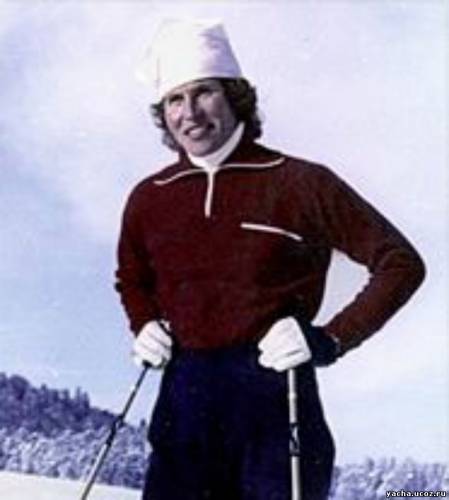 А.В. Карелин
Александр Карелин начал заниматься спортом в родном городе Новосибирске. В 1981 году он записался в спорткомплекс «Динамо» в секцию классической борьбы при электротехническом институте. Первый тренер Карелина Виктор Кузнецов, остался его единственным наставником на всю спортивную жизнь. В 1985 году пришёл первый успех — он стал чемпионом мира среди молодёжи.
В 1982 Карелин занял 3 место на первенстве города Новосибирска среди юношей, в 1983 — 1 место на первенстве города среди юношей, в 1984 — 1 место на первенстве РСФСР среди юношей (1966-67 г. р.). В 1985 году Карелин одержал победы на Всесоюзном турнире памяти «Молодогвардейцев» среди юниоров (1966-67 г. р), межународном турнире в Белорусии, на первенстве СССР среди юниоров (1965-66 г. р.), на первенстве мира среди юниоров (1965-67 г. р.). В этом году выполнил норматив мастера спорта международного класса.
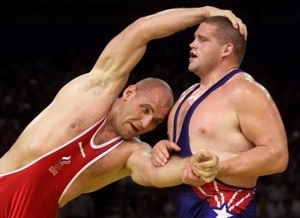 Результаты
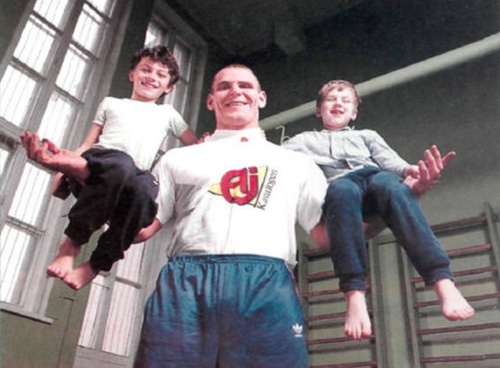 В 1986 году Карелин победил на следующих соревнованиях:
Первенство СССР среди юниоров. 
IV летняя Спартакиада народов РСФСР. 
Международный турнир памяти Ивана Поддубного. 
Спартакиада народов СССР. 
Первенство Европы среди юниоров (1966-67 г. р.). 
Чемпионат РСФСР. 
Результаты в 1987 году:
2 место на чемпионате СССР, проиграл в последний раз — Игорю Растороцкому со счётом 0-1 
1 место на чемпионате Европы 
1 место на Кубке мира 
1 место на чемпионате РСФСР